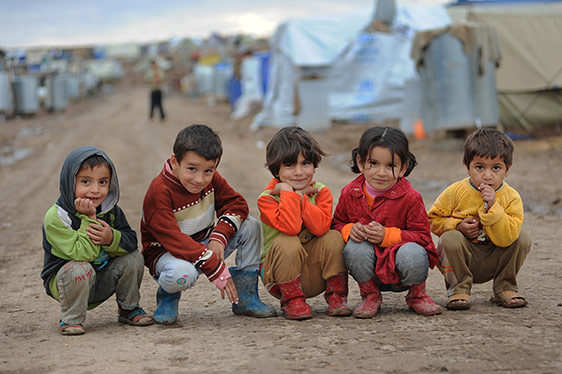 讓愛延『敘』
這是一個讓孩子們學習以愛來行動的實作課程
We are family.
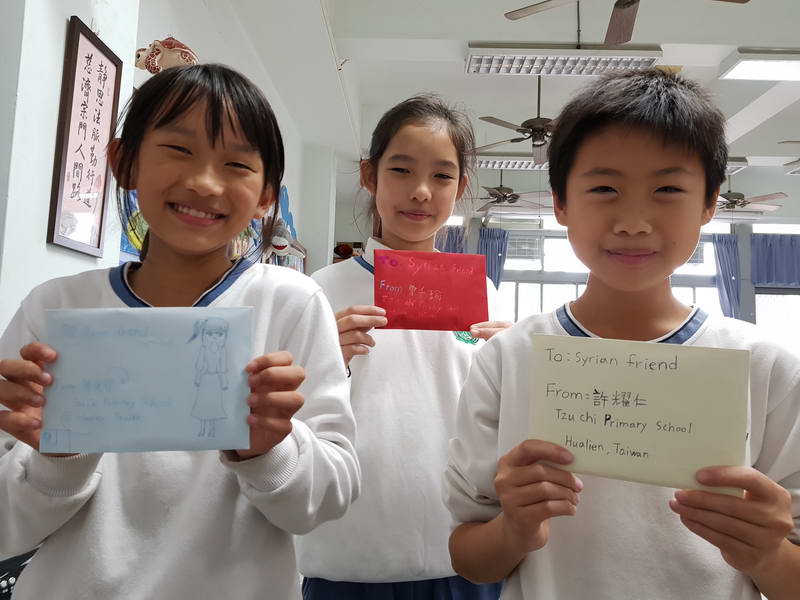 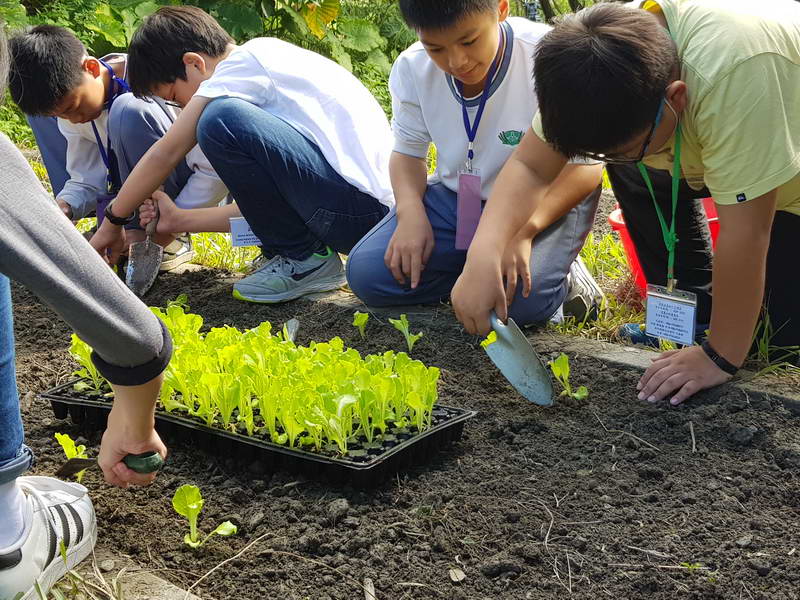 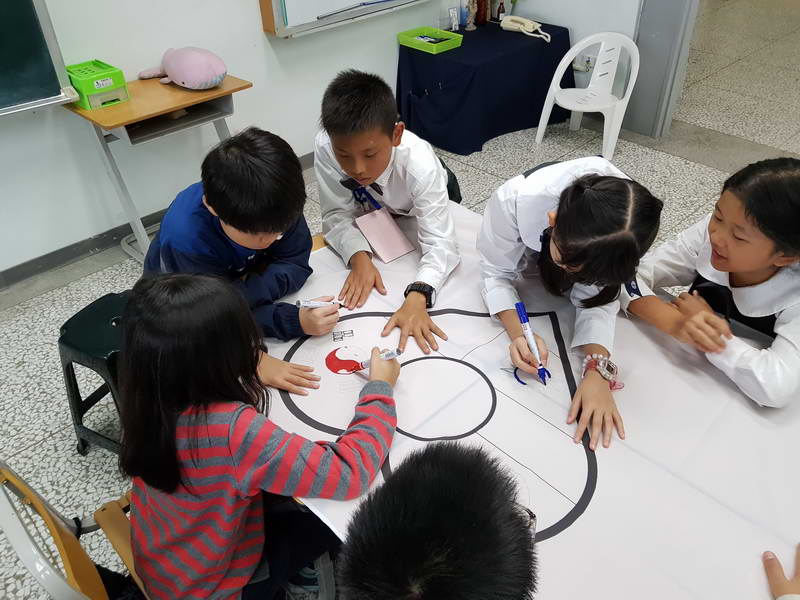 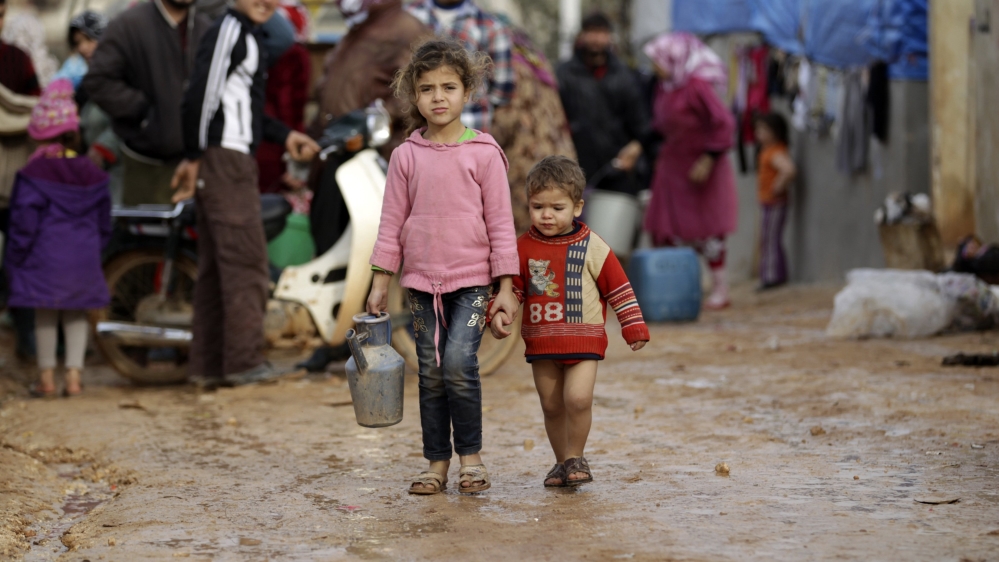 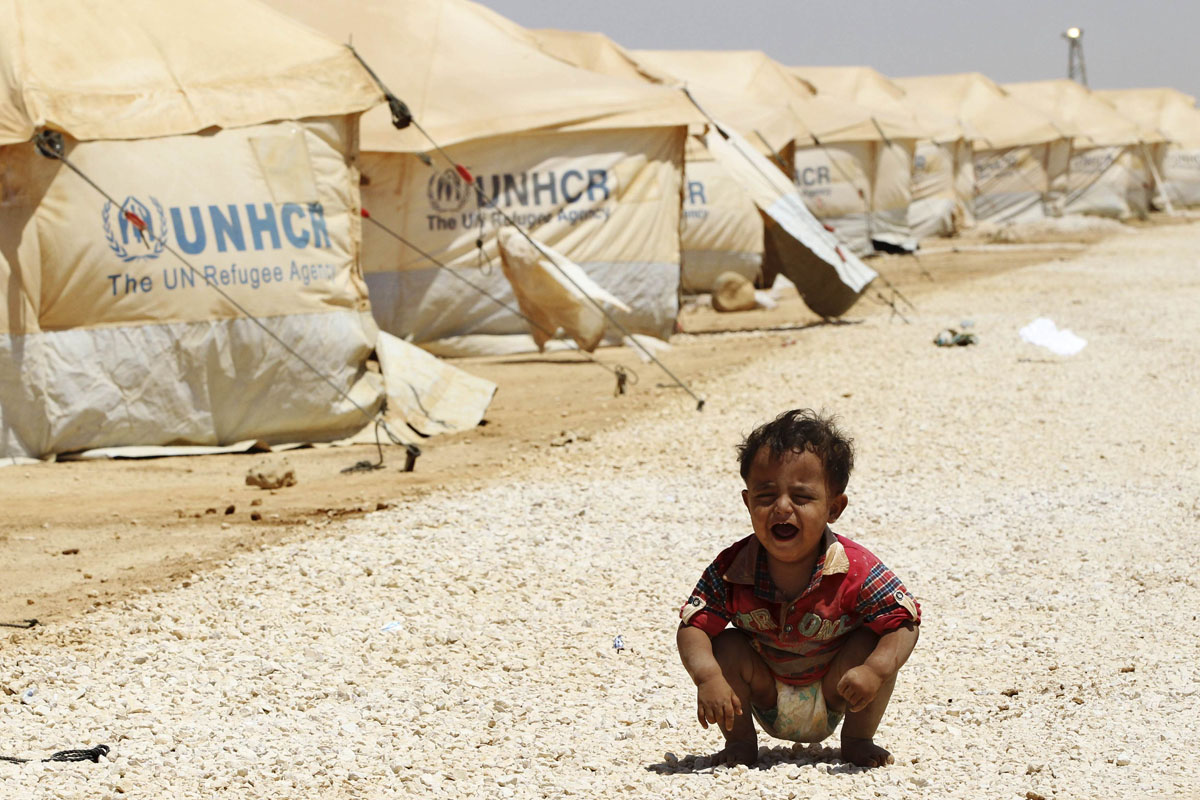 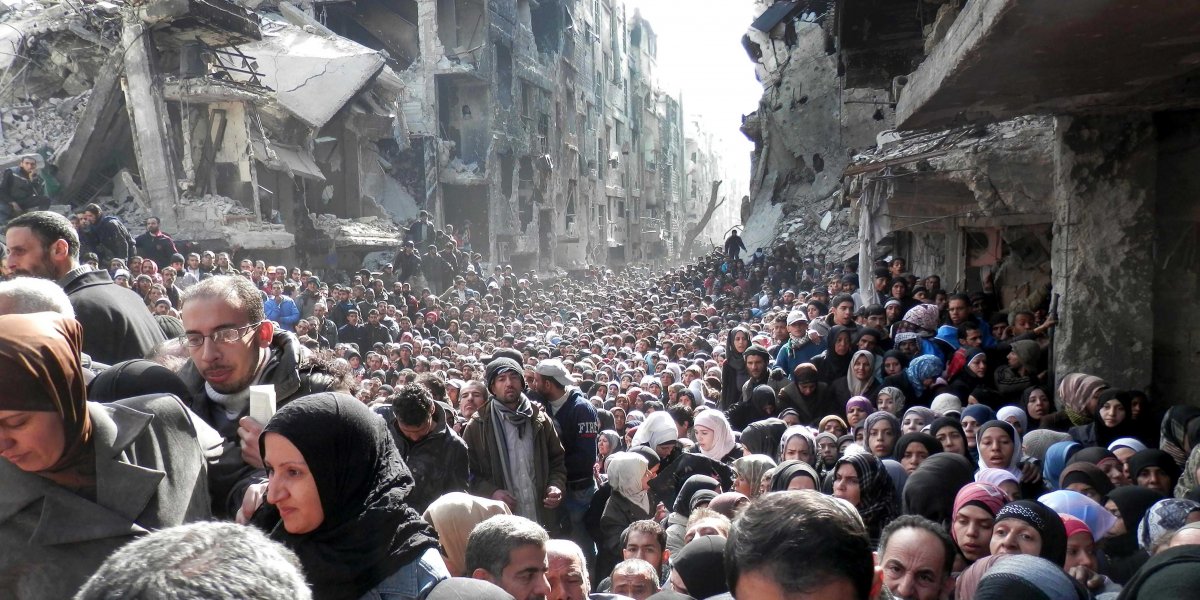 你願意為他們做一些事嗎？
見苦才能知福。
激發孩子們的同理心。（A story of Lily)
持續關懷。
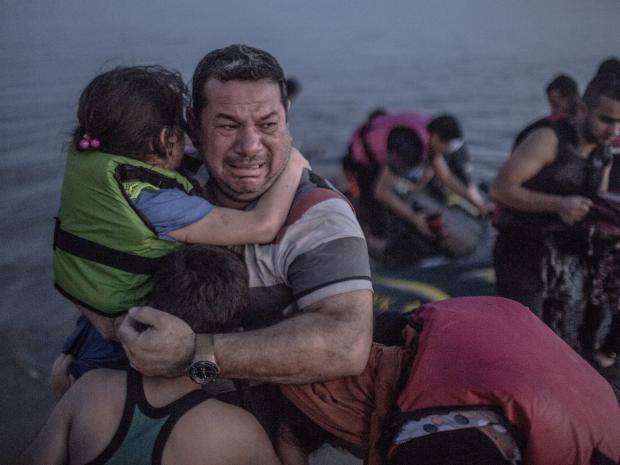 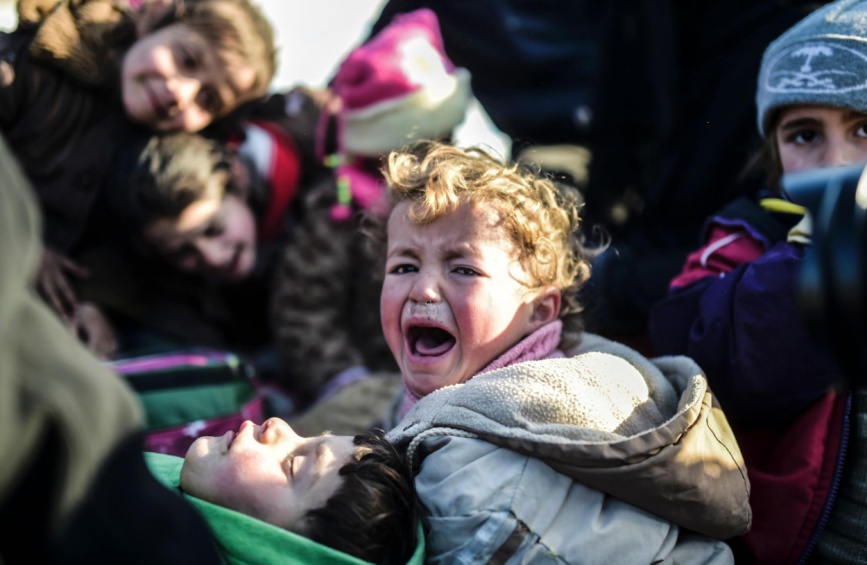 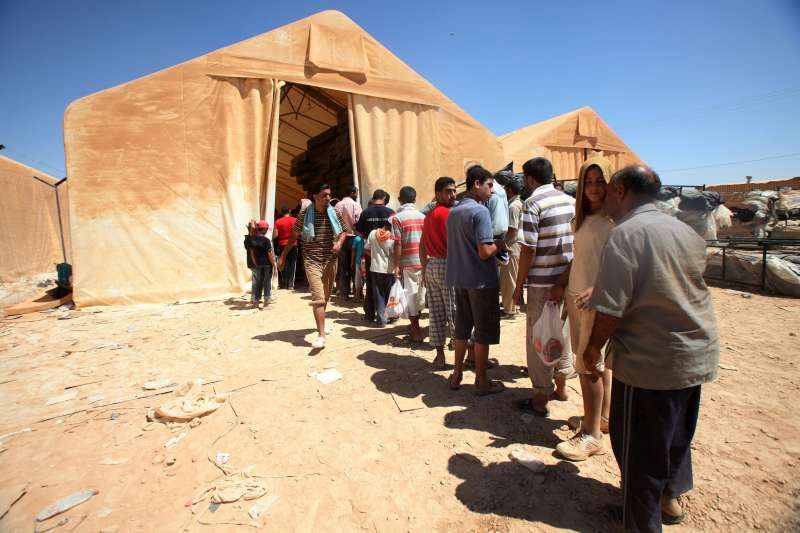 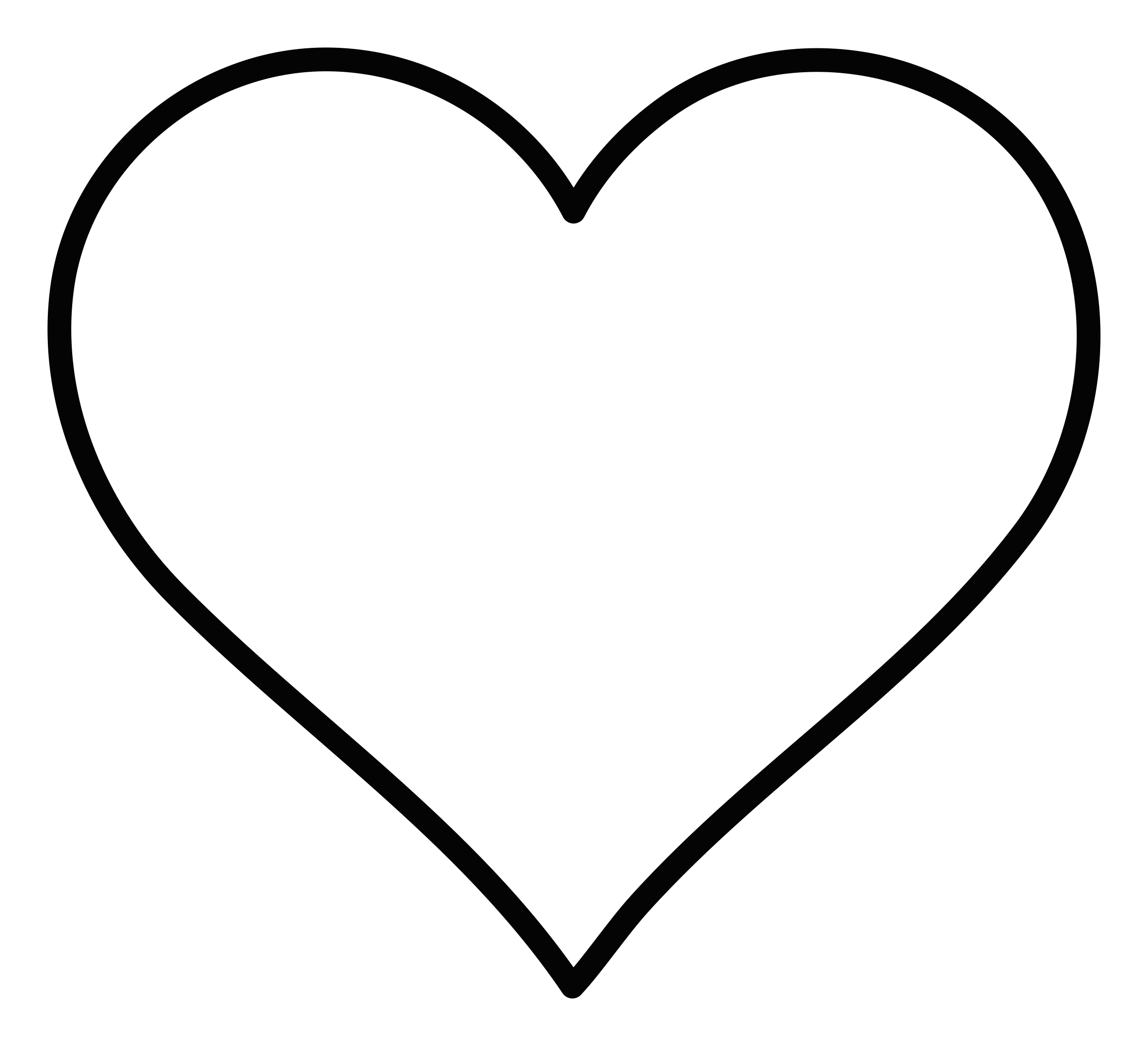 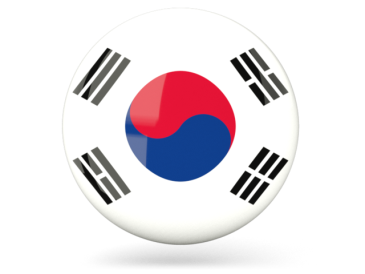 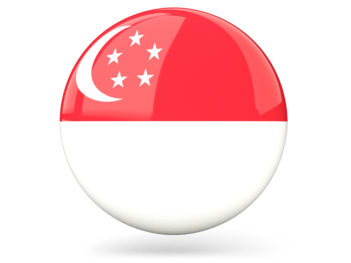 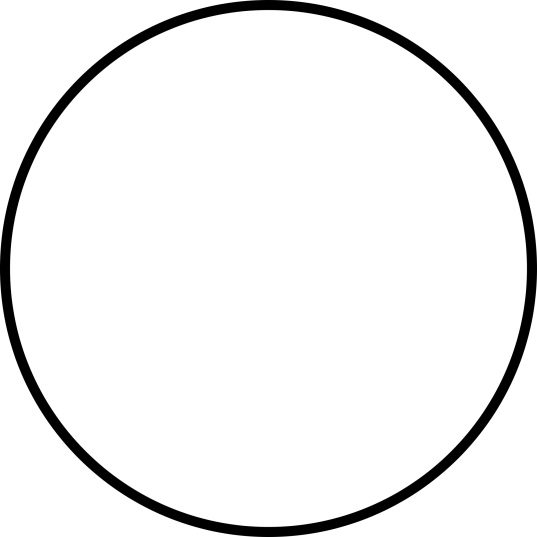 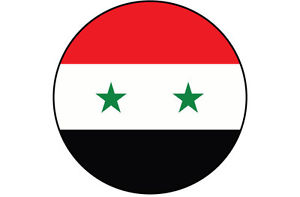 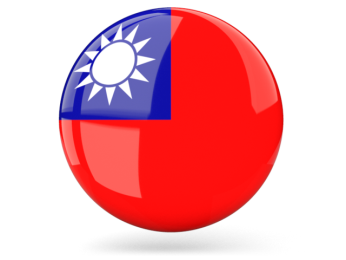 We are family.
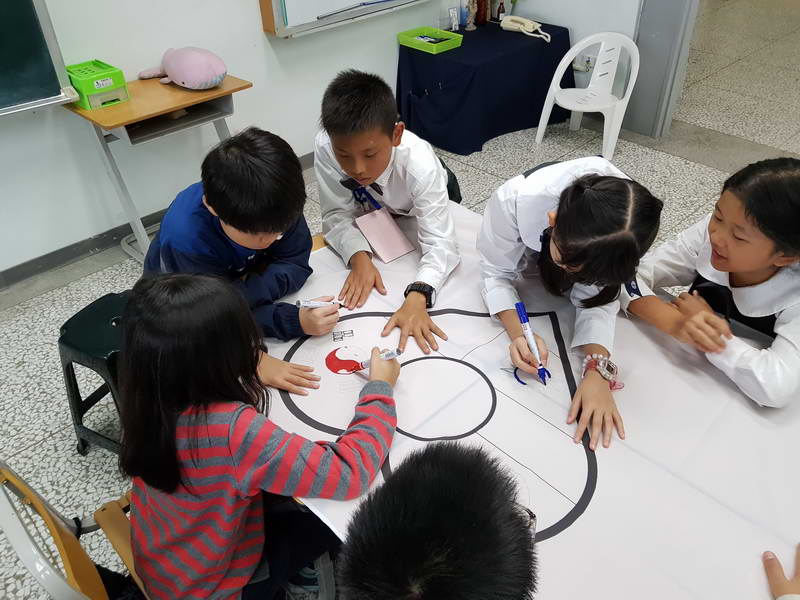 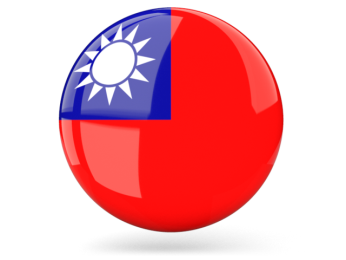 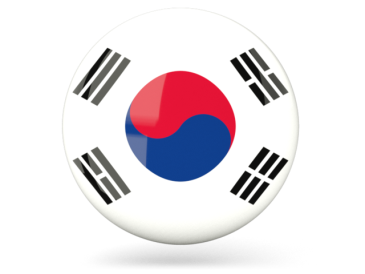 和韓國同學們一起繪製愛心國旗
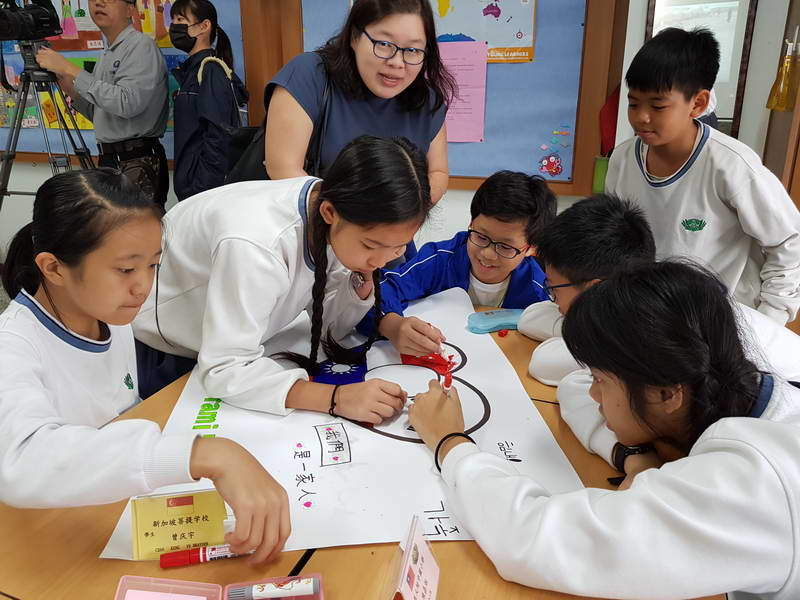 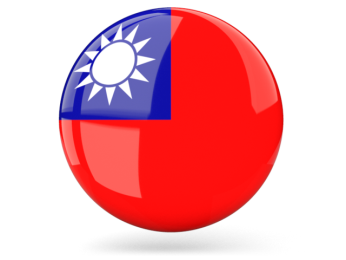 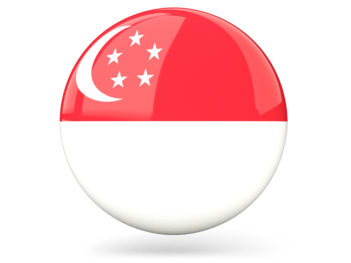 和新加坡同學們一起繪製愛心國旗
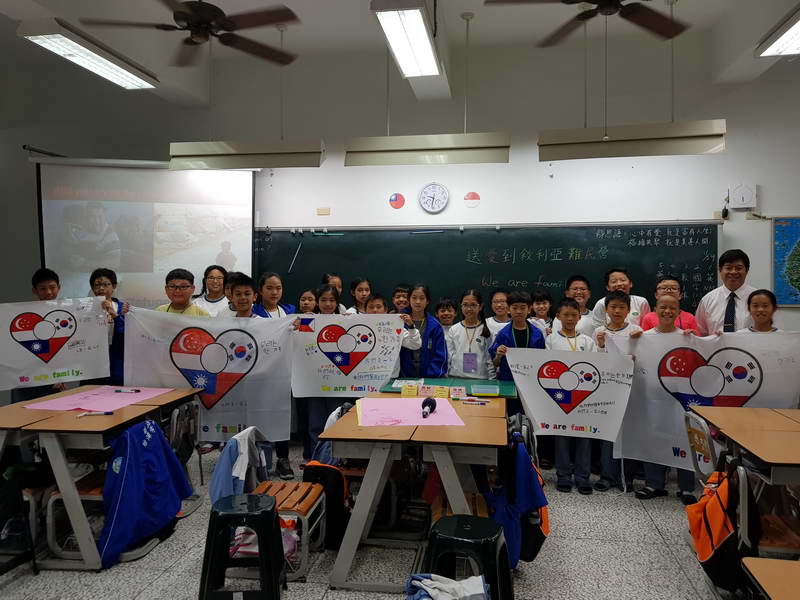 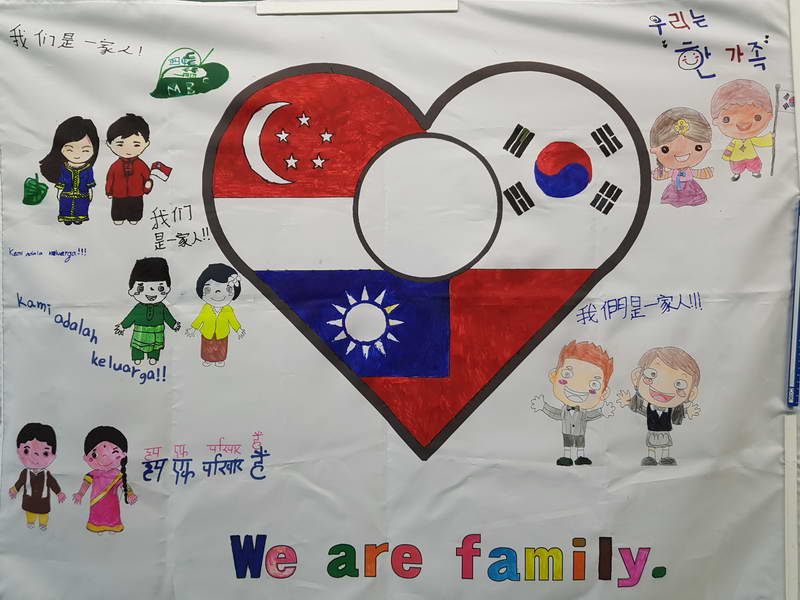 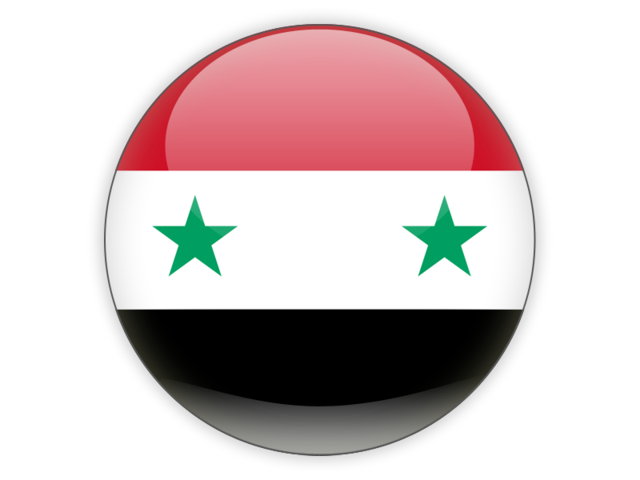 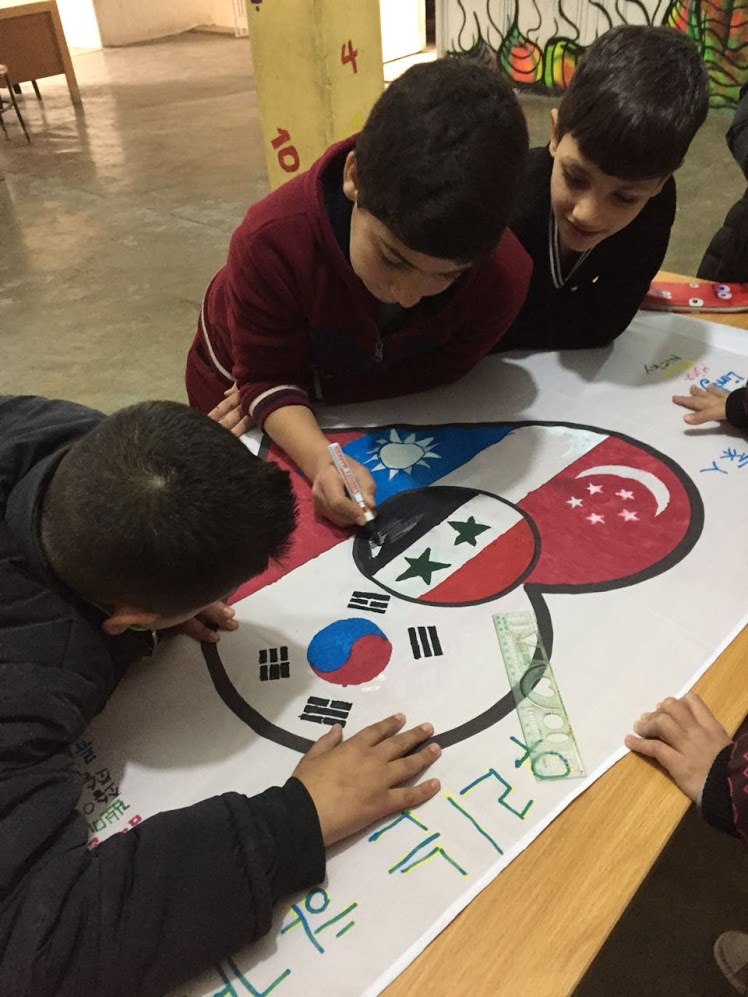 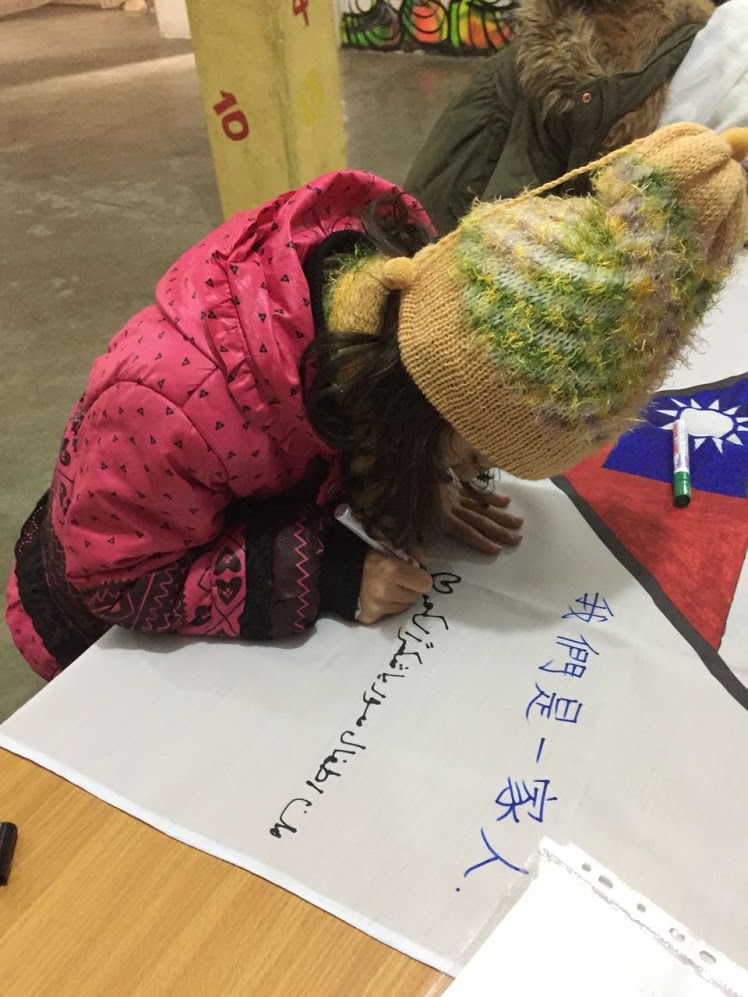 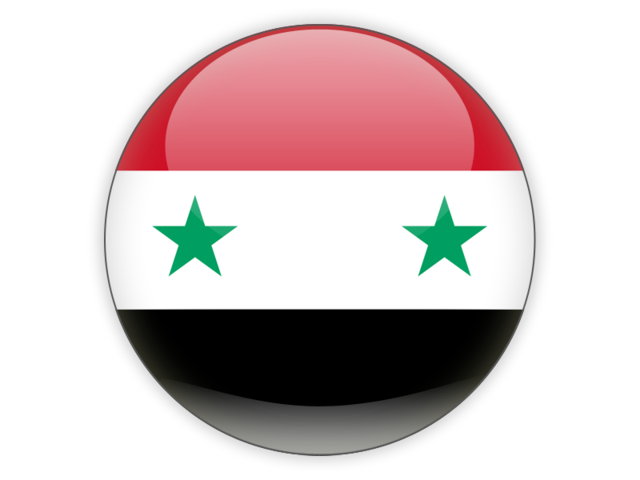 難民營的孩子們們一起繪製愛心國旗
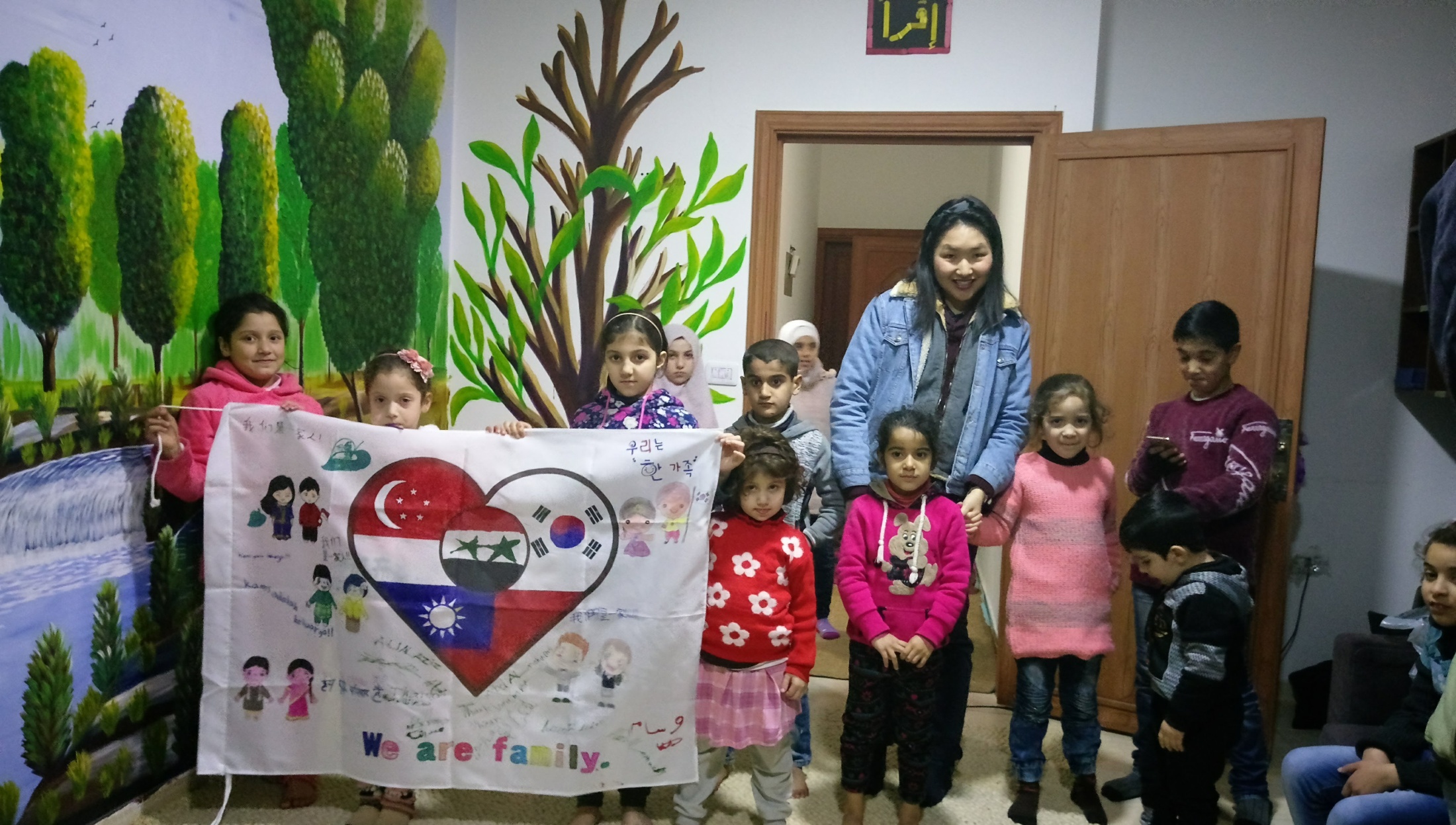 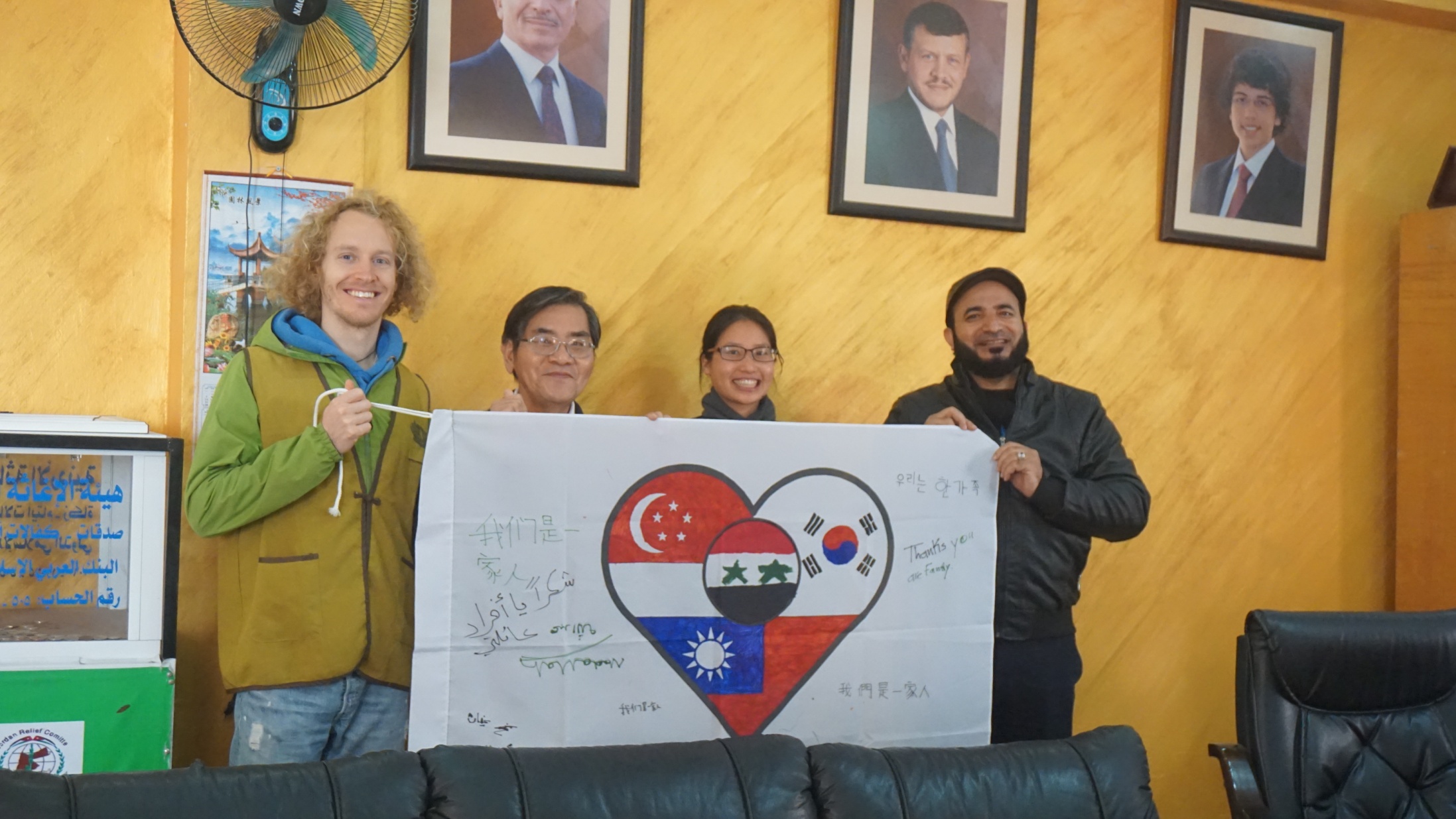 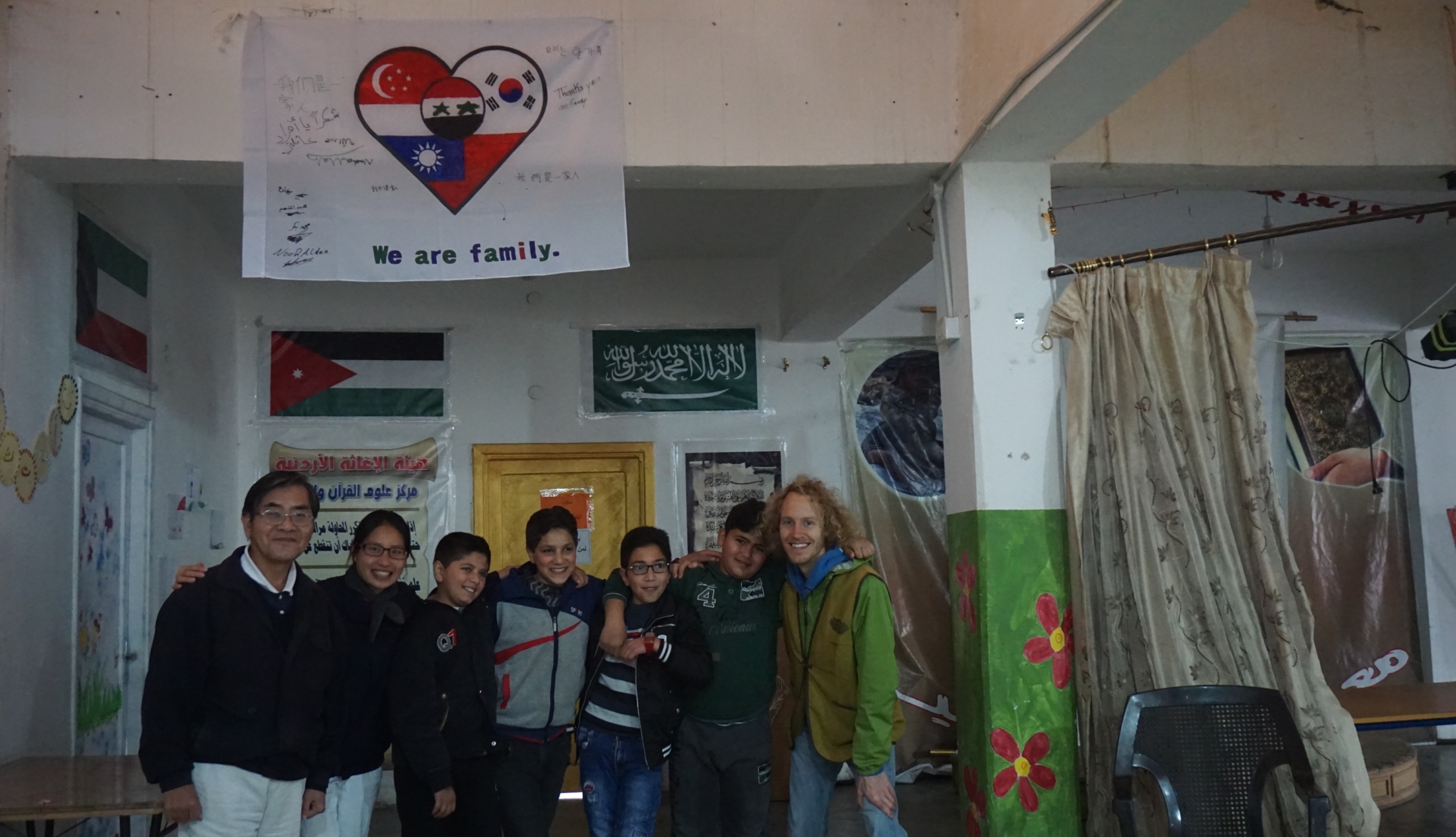 一面愛心國旗懸掛在難民營馬夫拉克進修學校
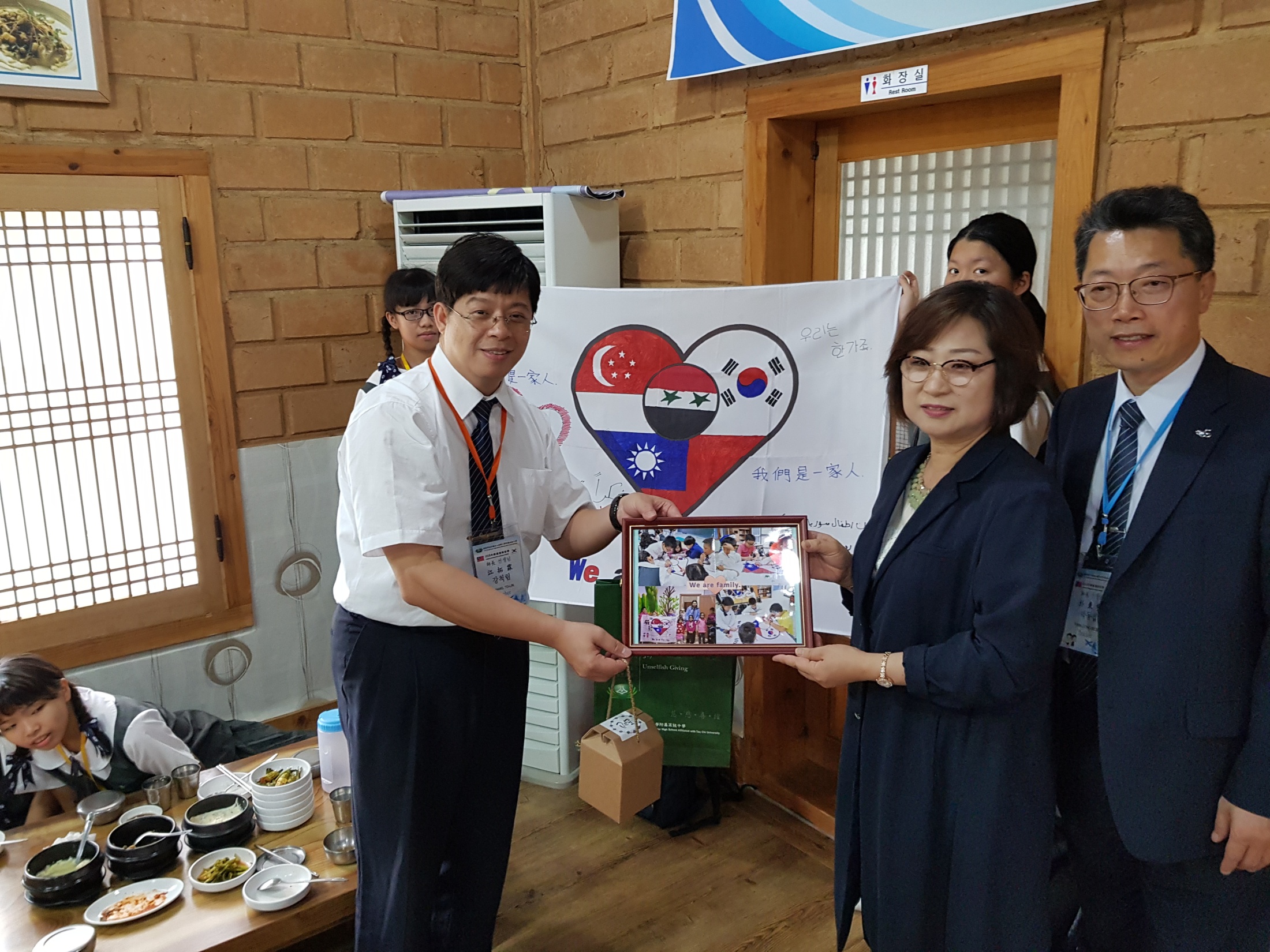 一面愛心國旗轉贈韓國姊妹校慈川國小
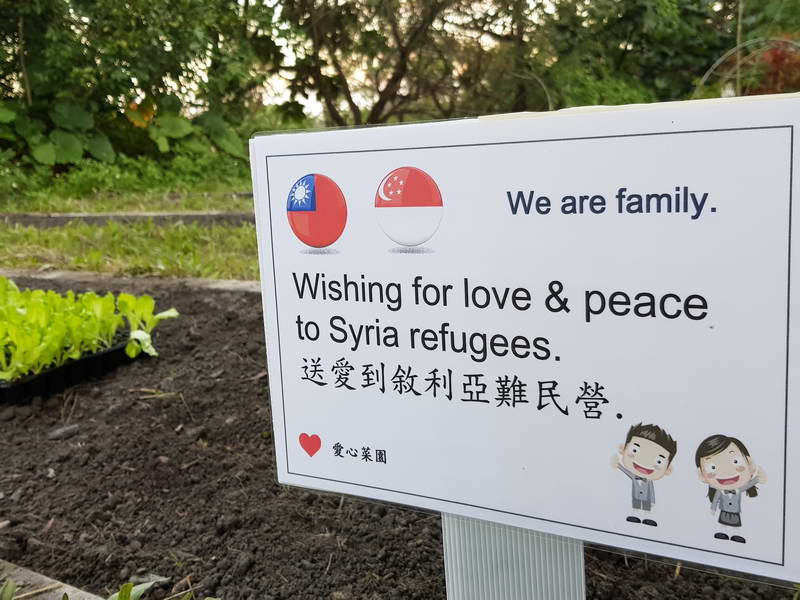 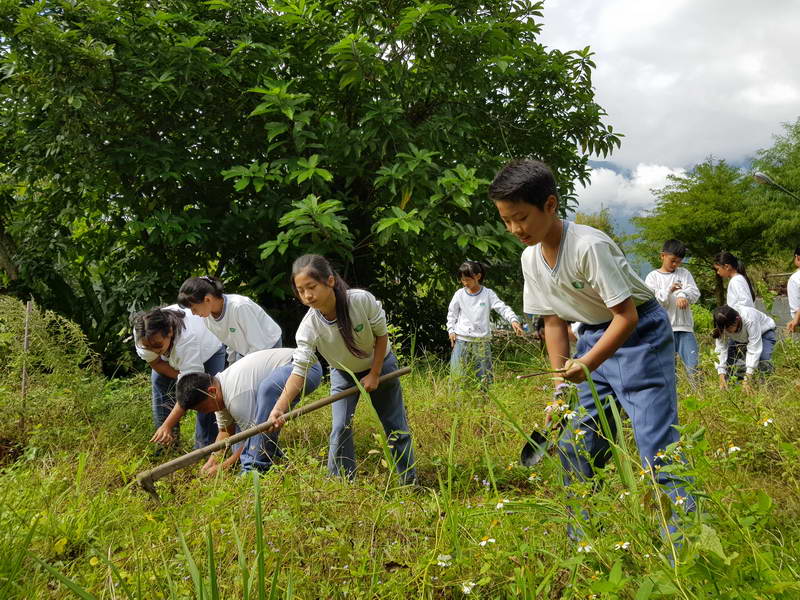 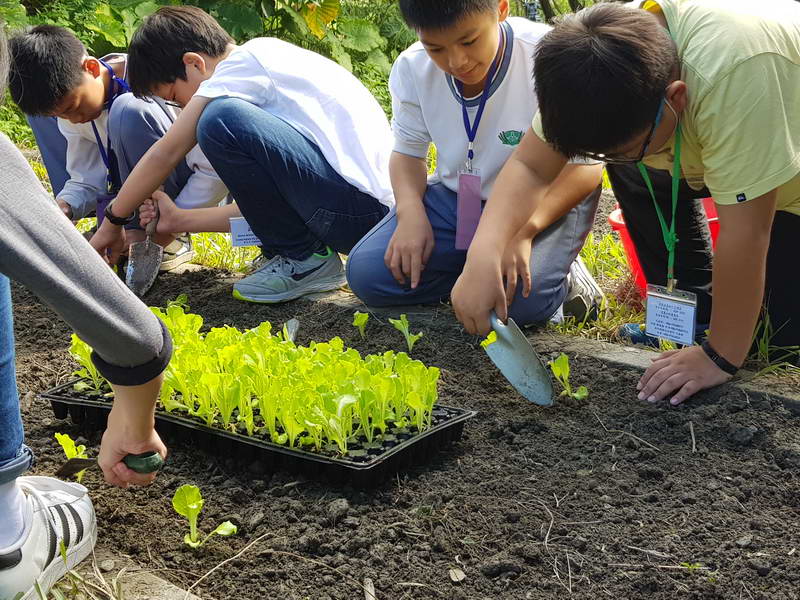 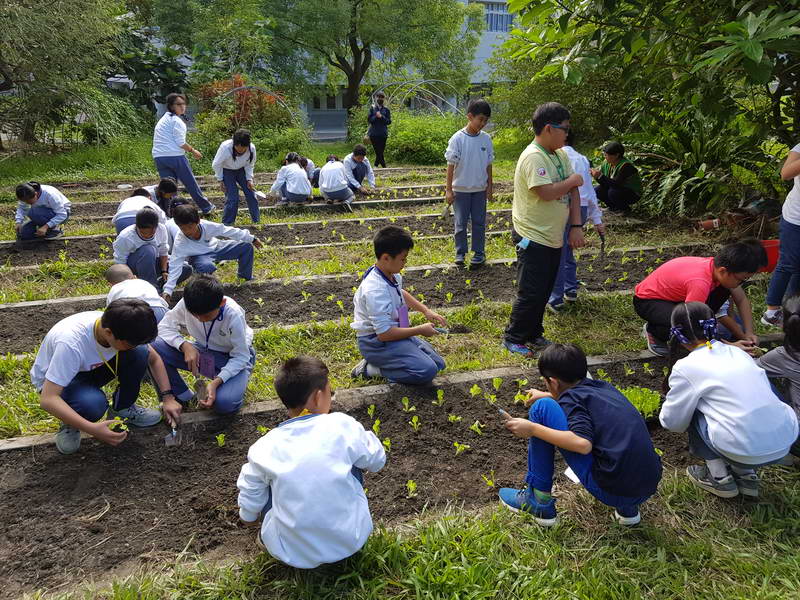 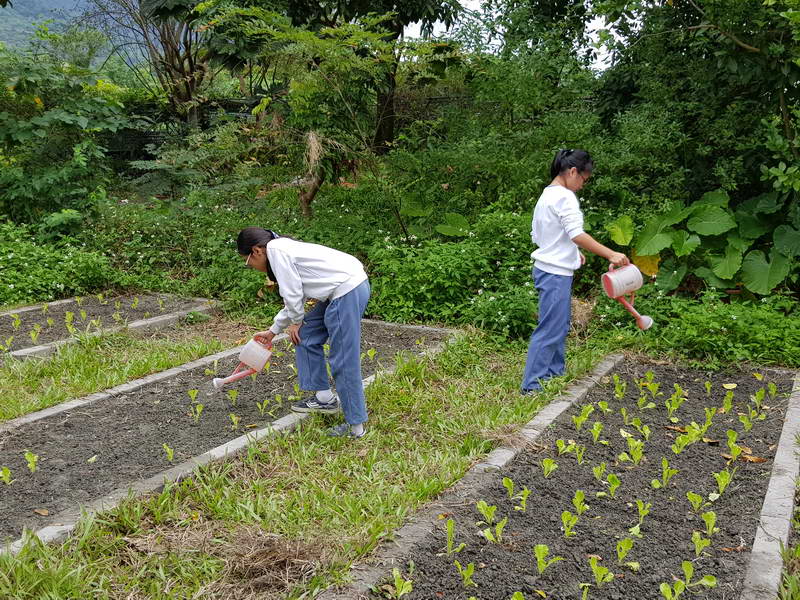 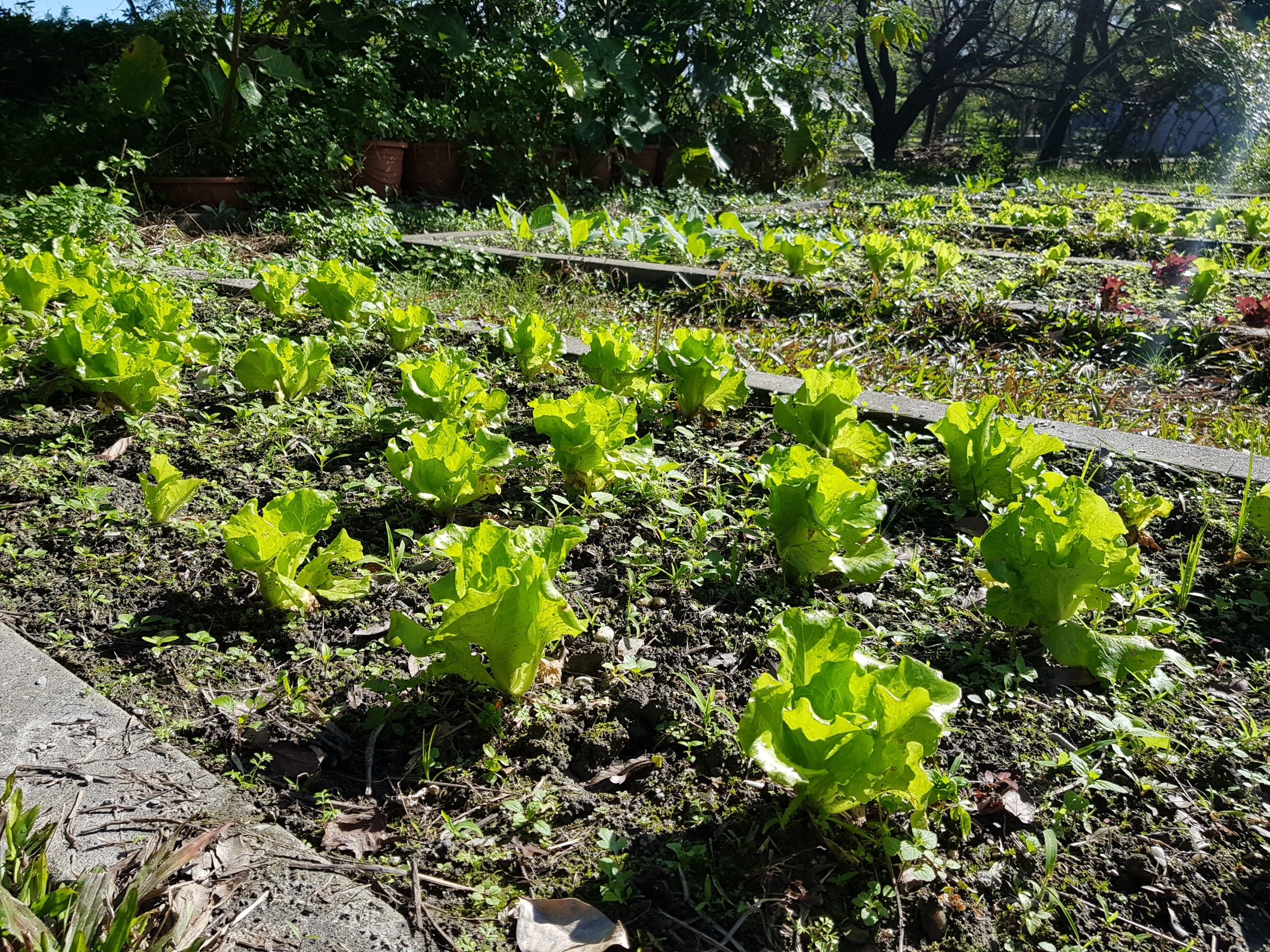 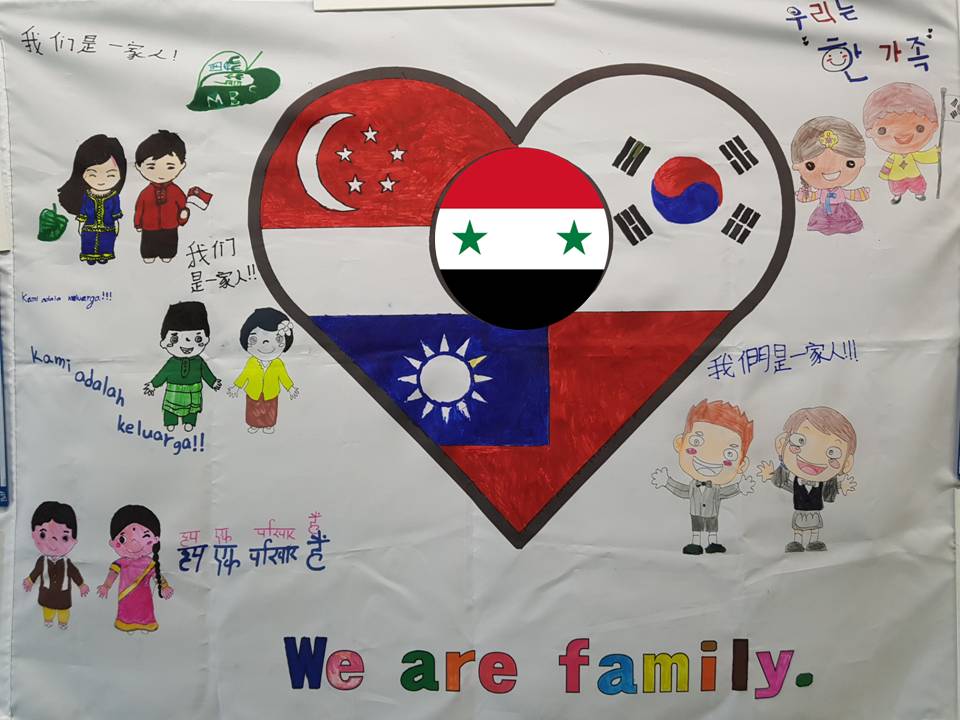 一念心、一面旗真能改變什麼嗎？
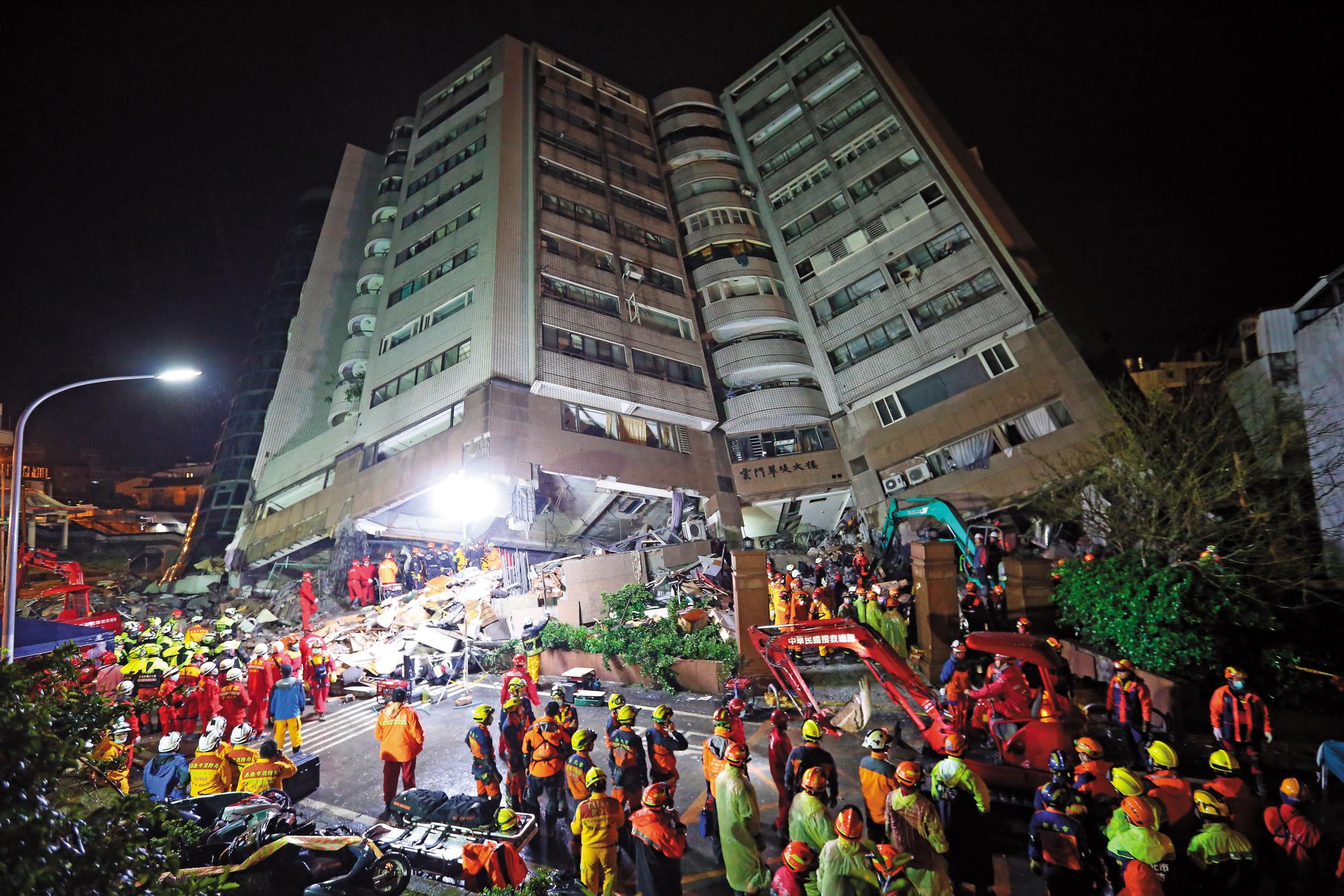 0206花蓮大地震後……
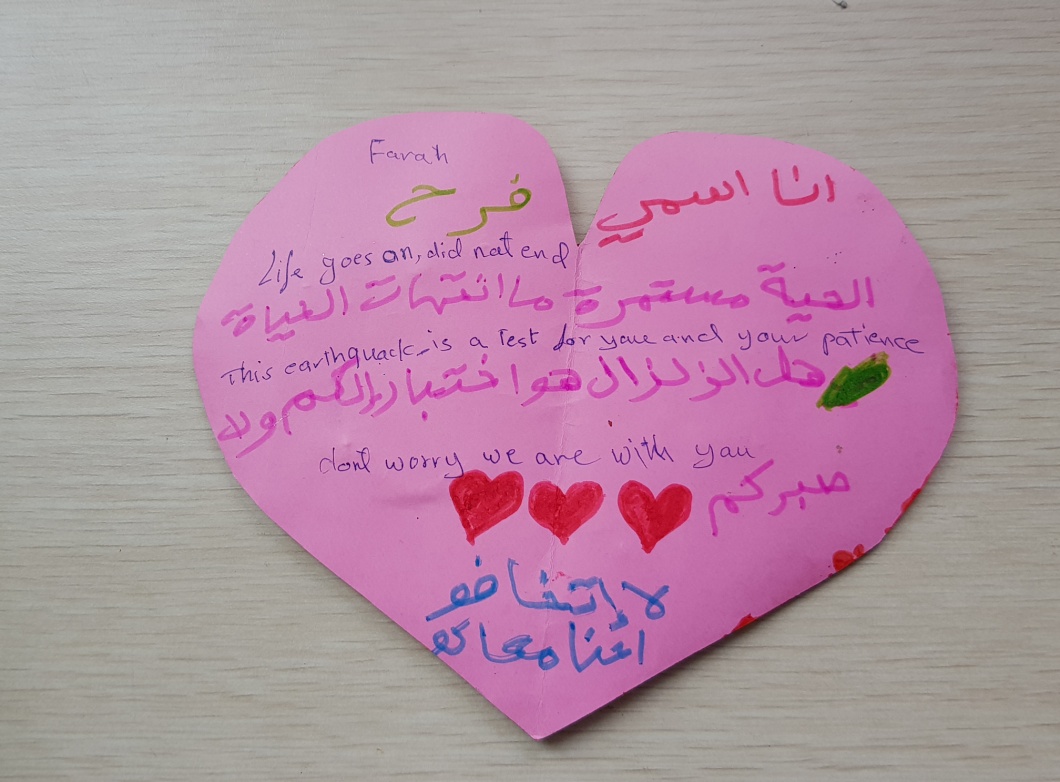 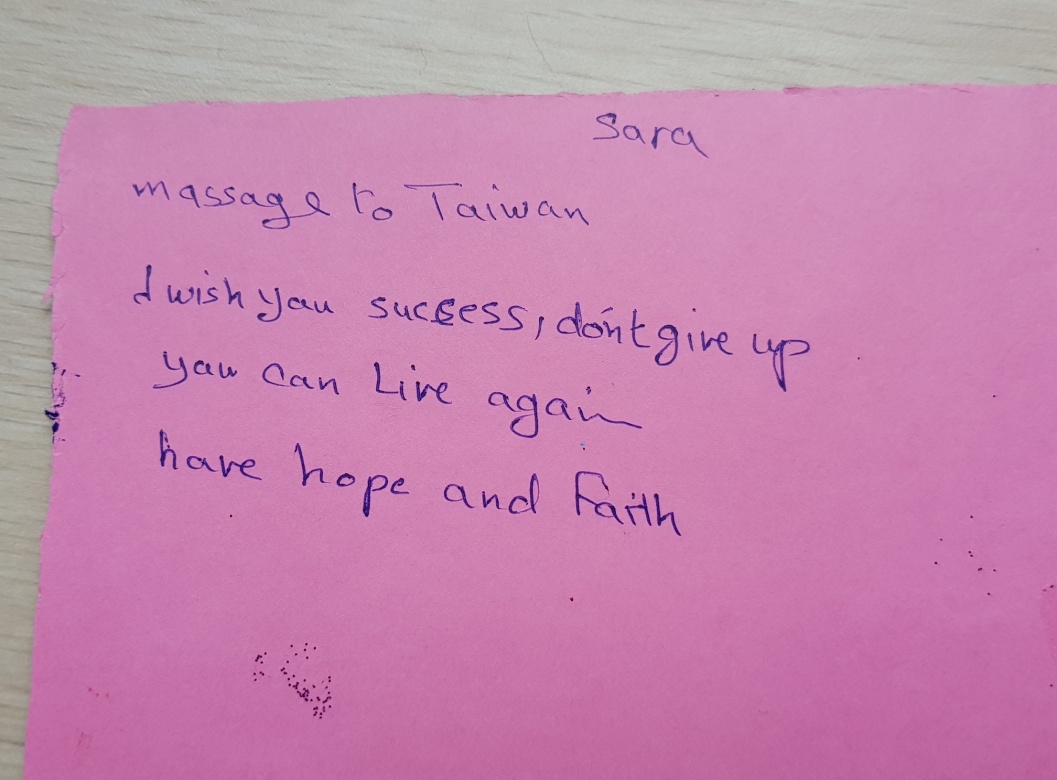 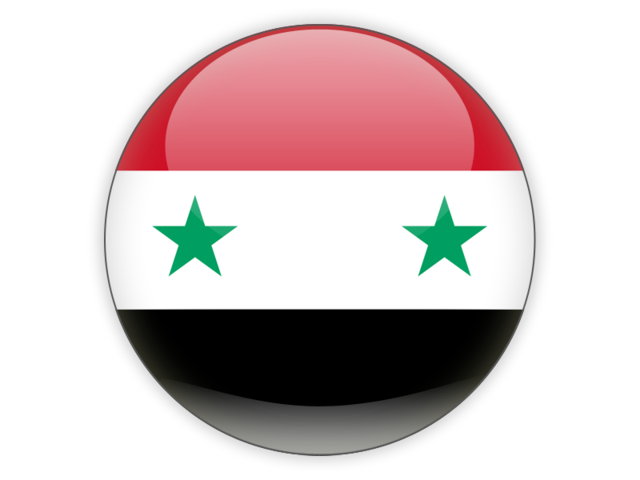 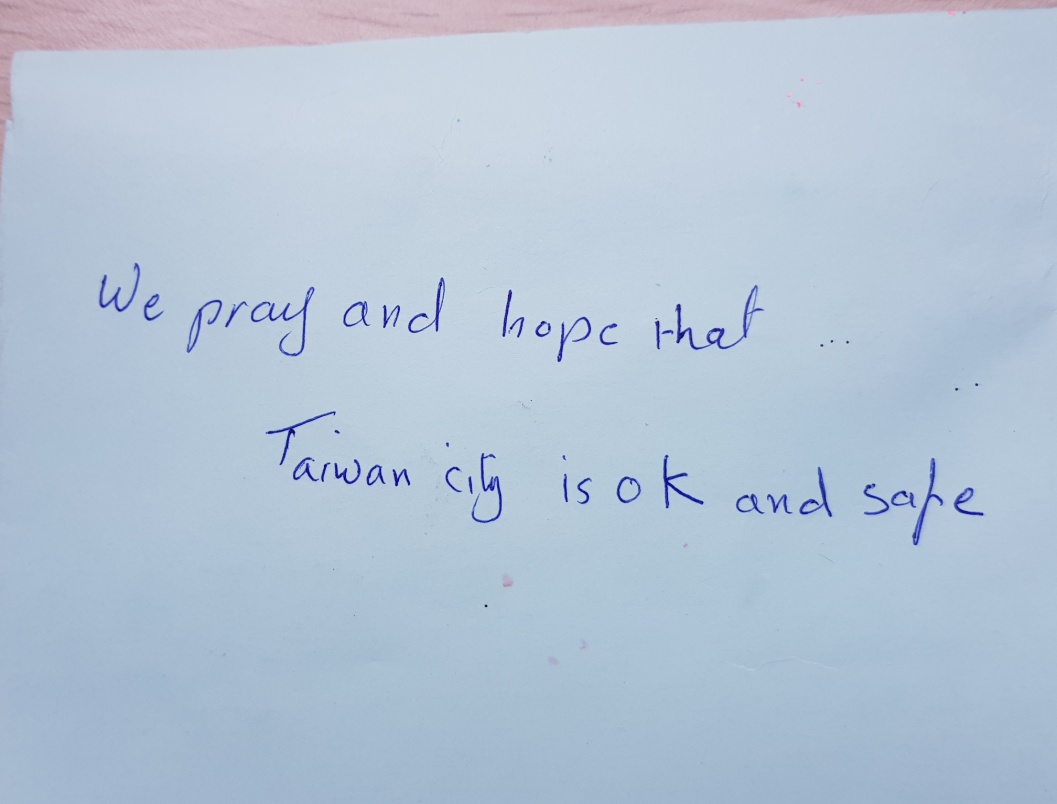 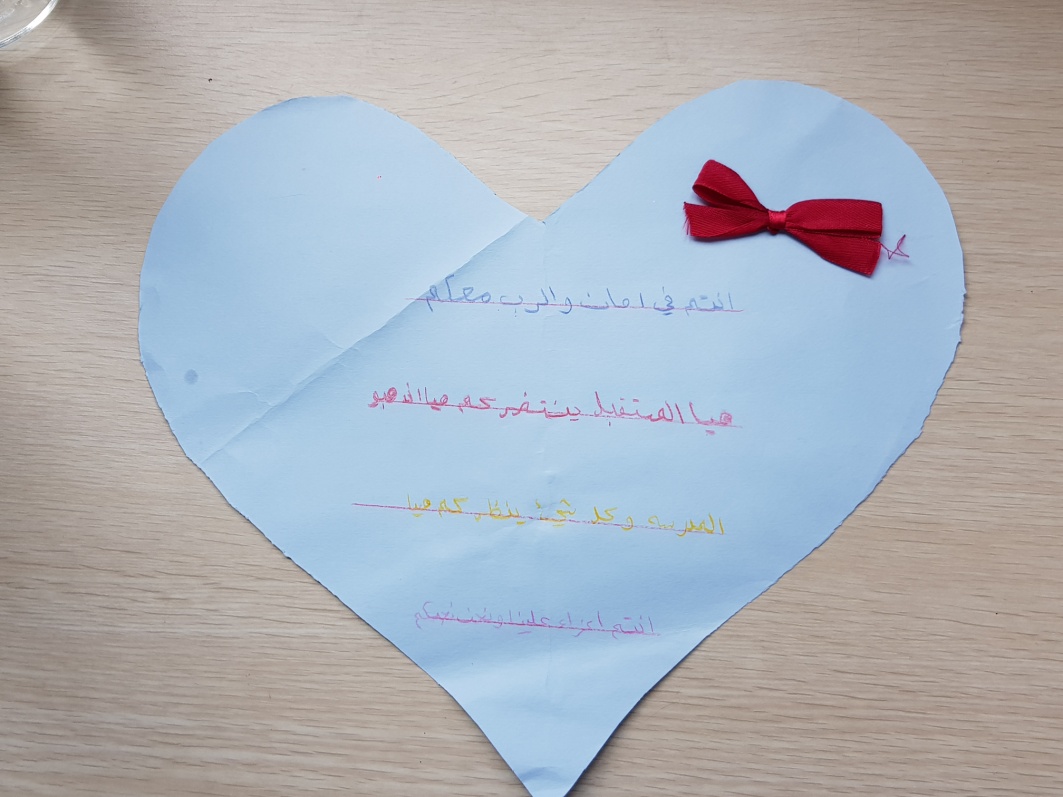 來自難民營馬夫拉克進修學校的祝福
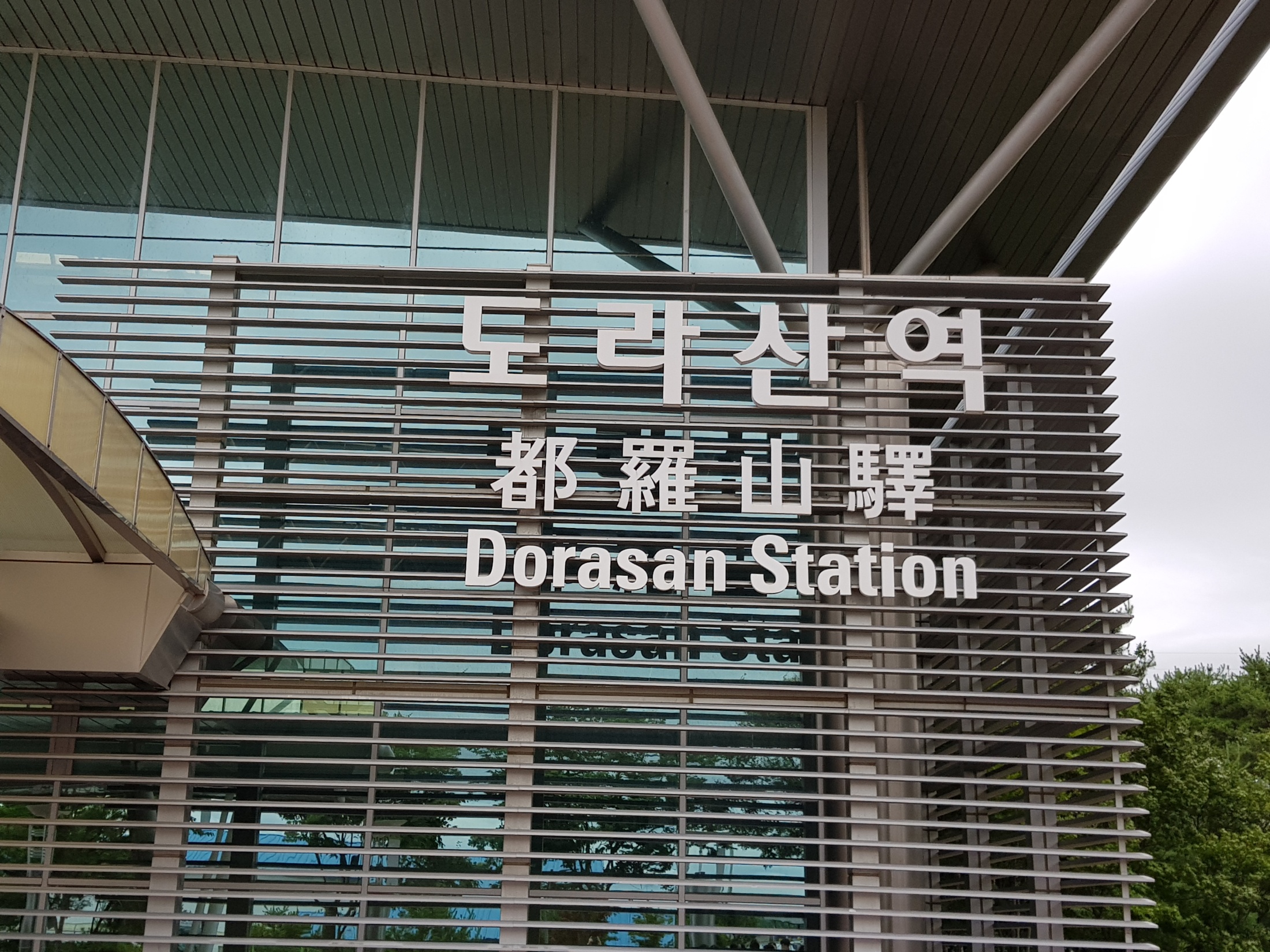 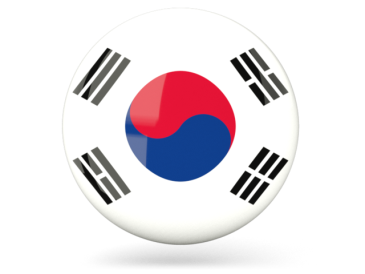 台韓三姊妹校為朝鮮半島和平祈福
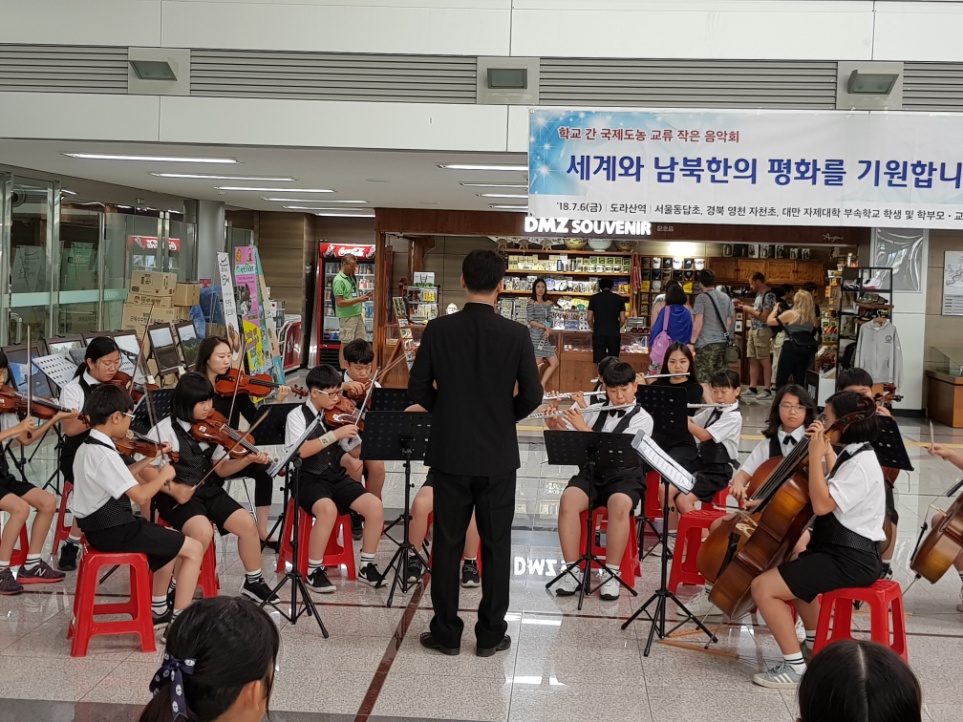 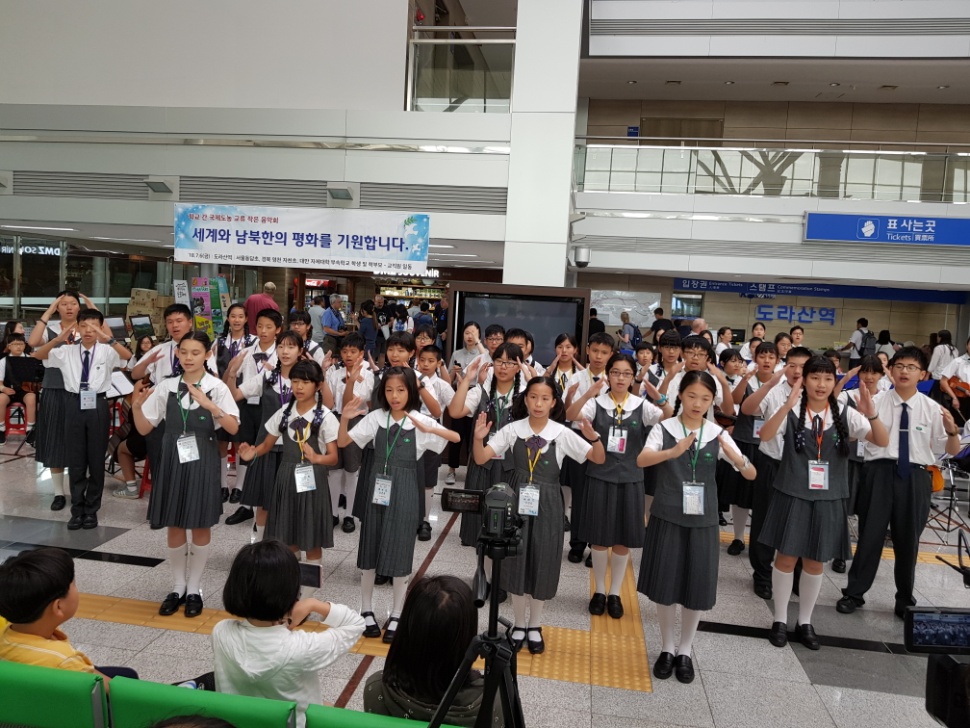 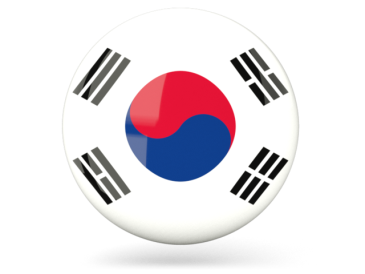 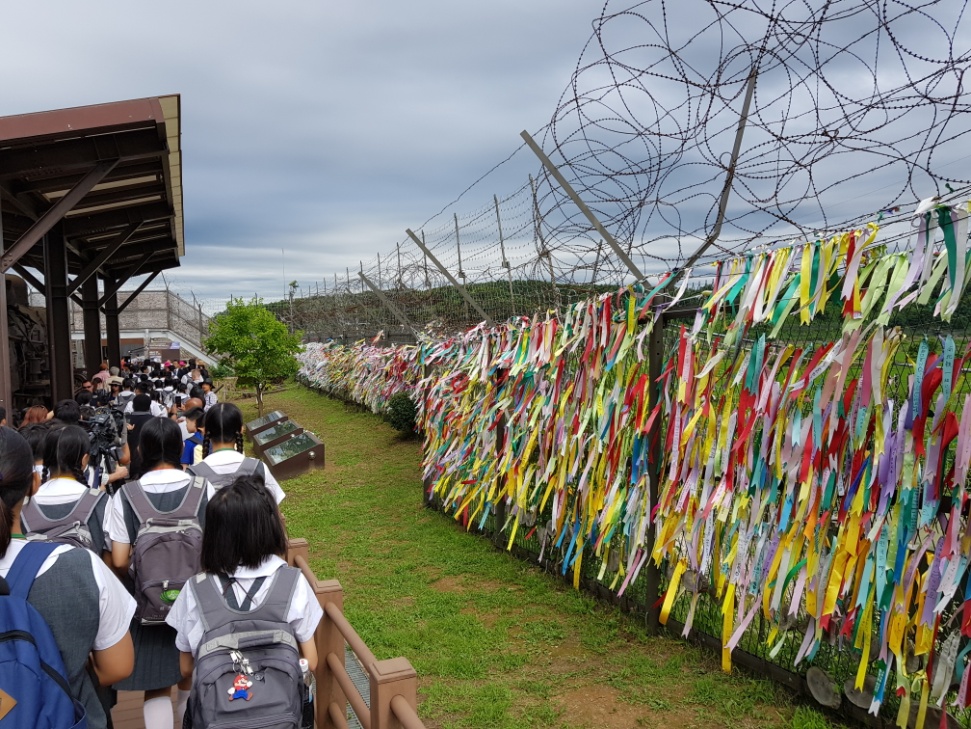 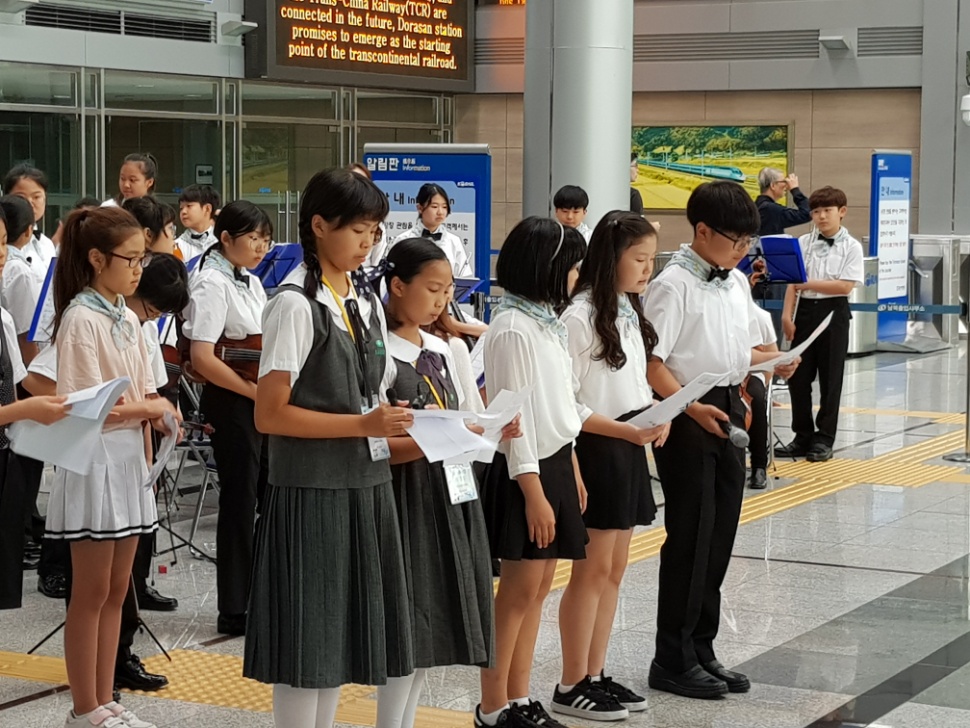 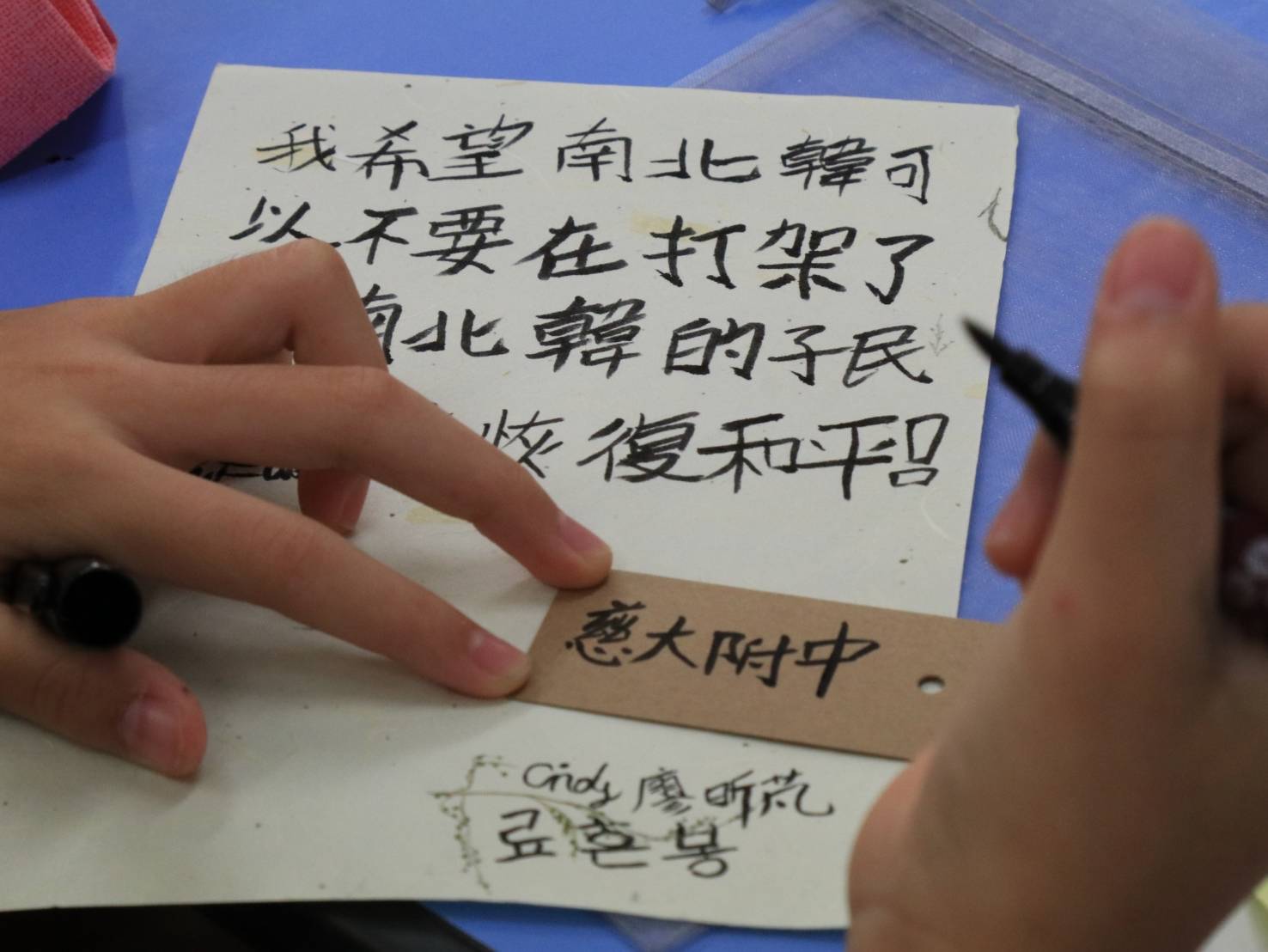 這個實作課程由一念心出發，
從做中學習；
教室延伸到世界其他角落，
持續並影響著……。
We are family.
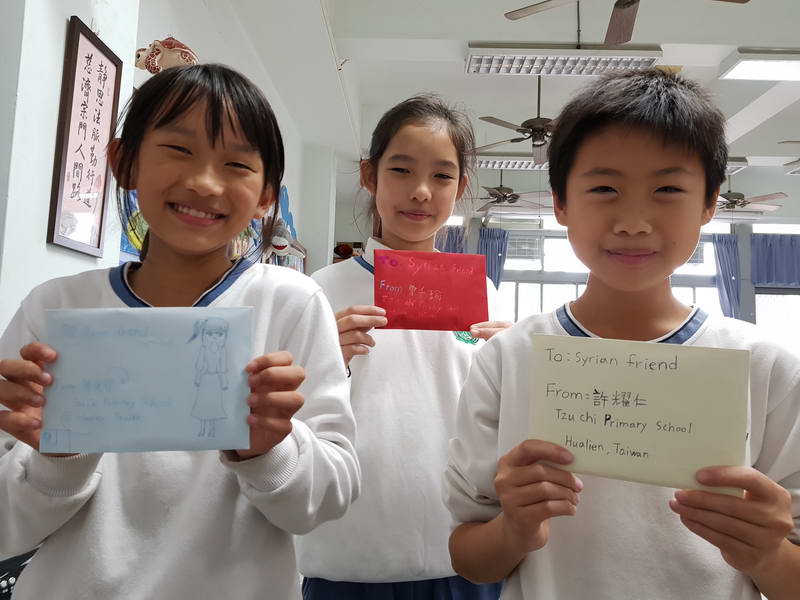 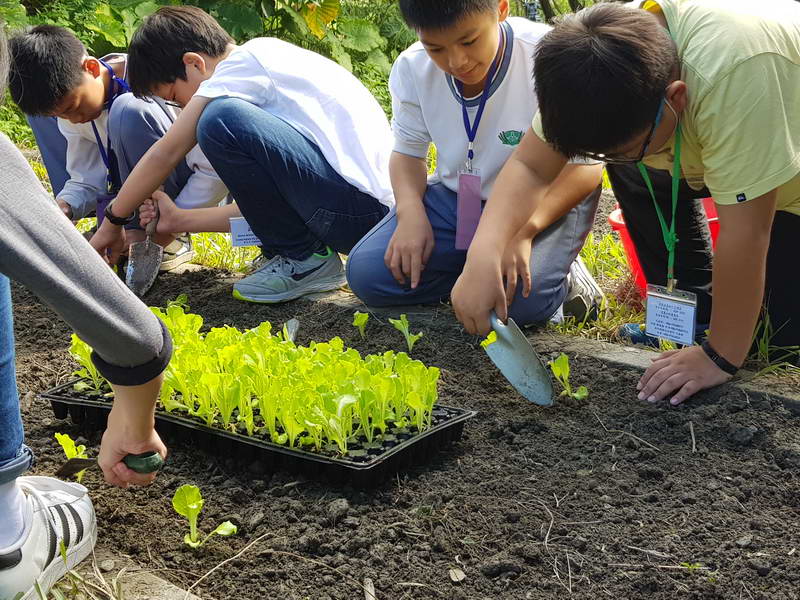 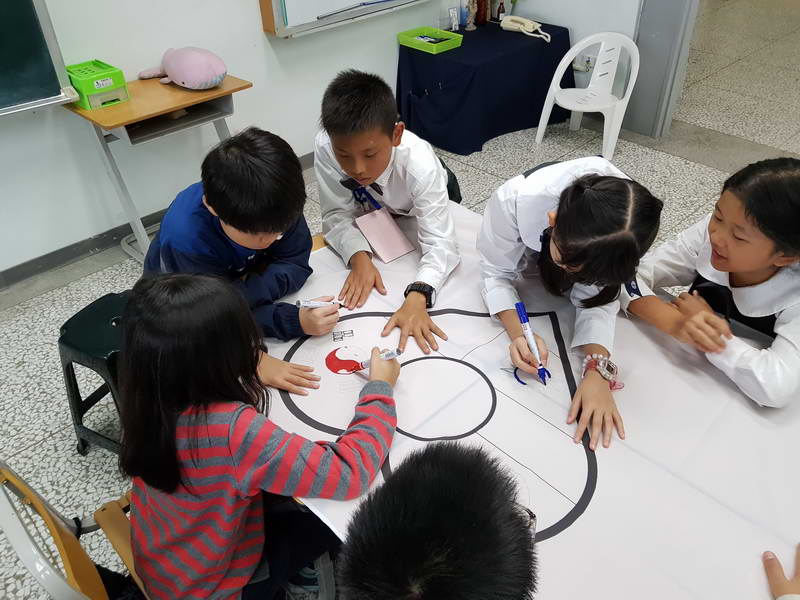 關心：我們的周遭、我們的世界

觀心：戰亂來自人心不調；
         祥和因為人心有愛。
We are family.
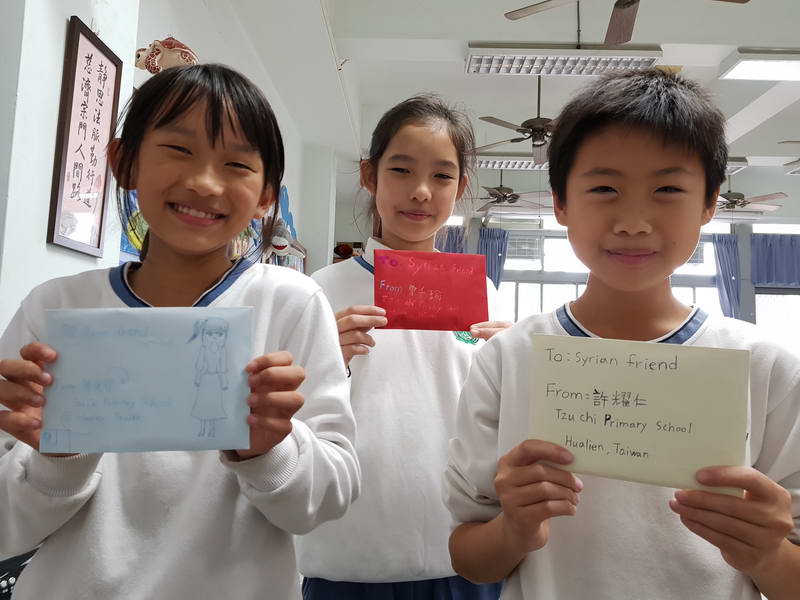 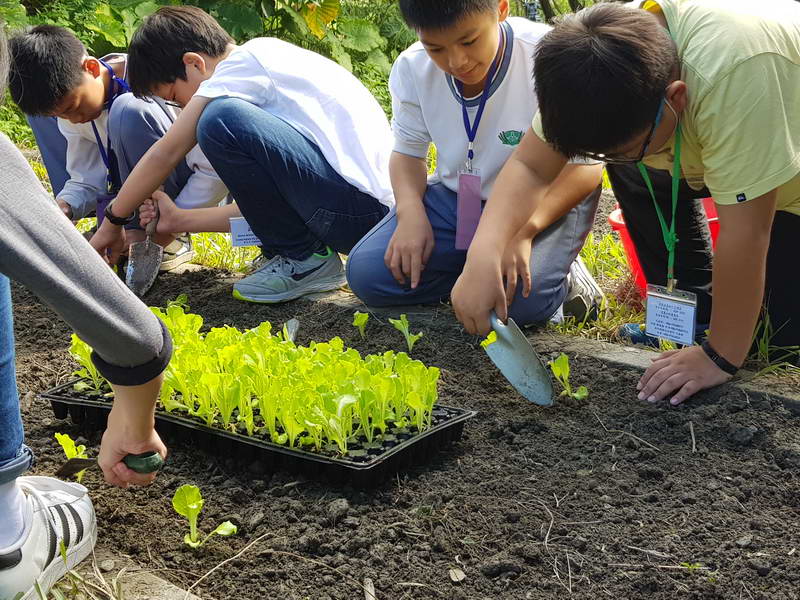 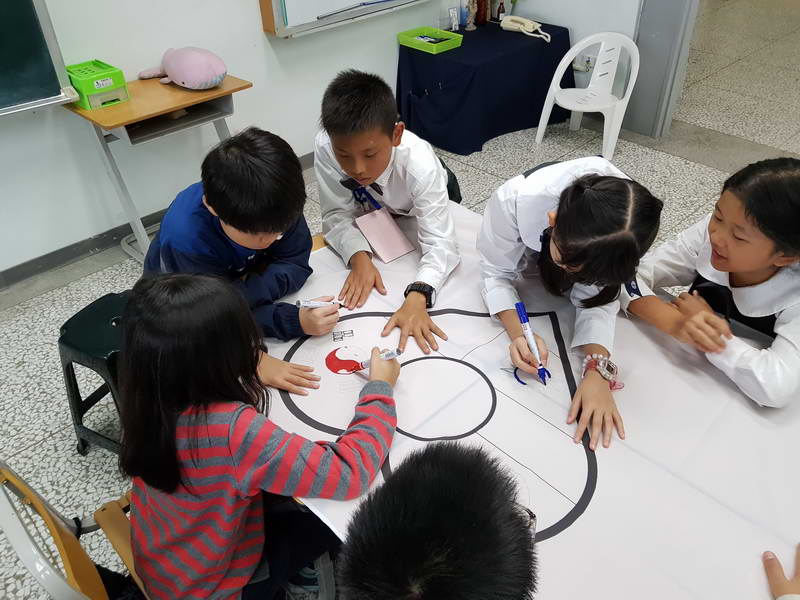 這個實作課程的核心就是
愛
We are family.
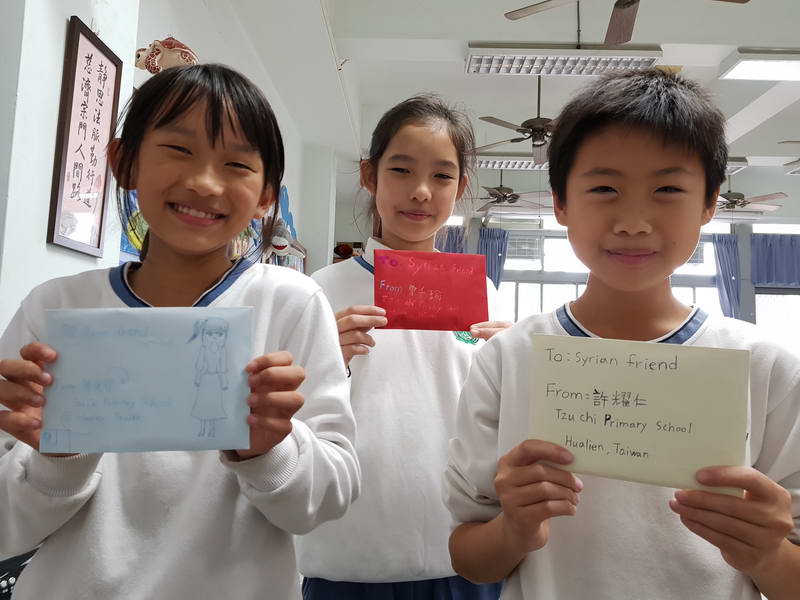 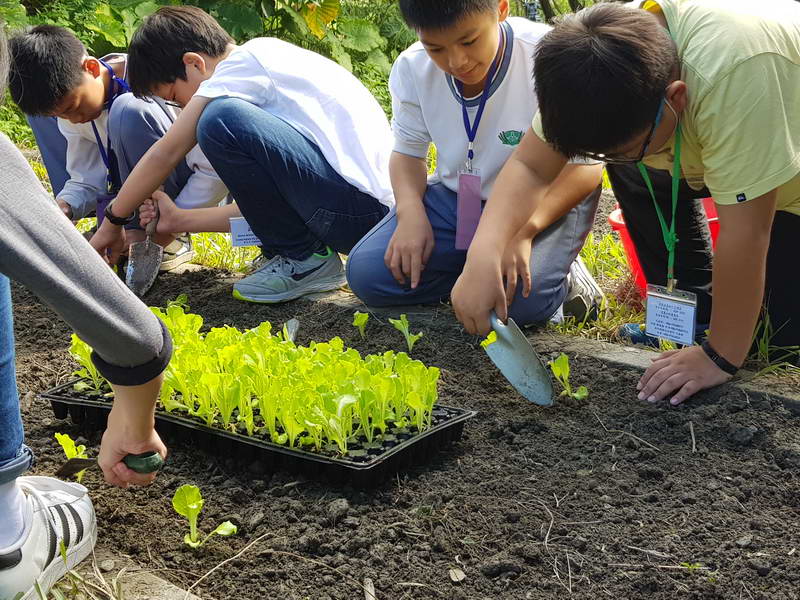 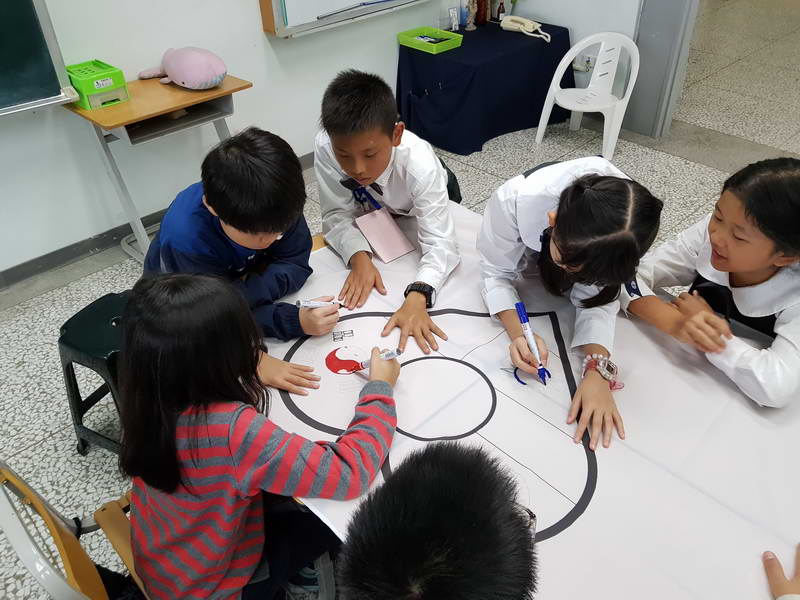